Klinické projevy infekcí přenášených klíšťaty
Lenka Krbková
Klinika dětských infekčních nemocí
LF MU, Brno
Klíště jako vektor: viry
Flaviviridae:
Sérokomplex TBEV (CEEV, NEEV,FEV)
virus klíšťové encefalitidy
Reoviridae: (Coltivirus: Eyach virus)
virus coloradské klíšťové horečky
Bunyaviridae: (Nairovirus)
virus krymsko-konžské hemorhagické horečky
Klíště jako vektor: bakterie
Spirochety: borrelie
Franciselly: 
F.tularensis
Bartonelly: 
B. henselae
Rickettsie: 
R. rickettsii
R. sibirica, australis, canada
R. conorii
R. slovaca
Coxiella burneti
Ehrlichia chaffeensis
Anaplasma phagocytophilum
Klíště jako vektor: paraziti
Babesie:
B.microti
B.divergens                                                                           

Filarie:
Wuchereria bancrofti
Brugia malayi
Klíšťová encefalitida
Sezónní vektorová zoonóza s dvoufázovým klinickým průběhem, postižení prodloužené míchy může skončit fatálně. Neexistuje specifická léčba, pouze účinné očkování.

Původce: flavivirus: 3 antigenní varianty:
Středoevropský subtyp I (CEEV)
Blízce-východní subtyp II (NEEV)
Dálně-východní subtyp III (FEEV)
(dříve obě jako RSSEV – ruská jarně letní)
Přenos viru
přisátím infikovaného klíštěte - krátkodobě!

požitím nepřevařeného kozího, kravského, ovčího mléka nebo výrobků tepelně nezpracovaných (rodinné epidemie – 1999-Vsetínsko - 22 lidí)

virus pronikne do mléčné žlázy a po infekci je vylučován 5 – 7 dní mlékem
Klinické manifestace
1. fáze po ID: 7-14 dní
nespecifické projevy: bolest hlavy, teplota, únava, bolest v krku, svalů, slabost, nechutenství
trvání  2 – 7 dní

intervalární stadium klidu (4 – 10 dní)
(bezpříznakové stadium – tělesné šetření!!!)
Klinické manifestace
II. fáze – napadení CNS virem KE

Meningeální iritace (aseptická meningitida)
     (silné bolesti hlavy, horečka, únava, světloplachost, zvracení)

Encefalitický syndrom (motorické křeče, třes, ataxie, poruchy cítivosti, poruchy vědomí)

Objektivně: pozitivní meningeální jevy !!! (rozdíl ve srovnání  s neuroborreliózou)
Klinické formy
inaparentní
abortivní
meningitická - děti 75 %, dospělí 25 %
encefalitická - děti 25 %, dospělí 75 %
encefalomyelitická - vznik paréz
bulbární - postižení prodloužené míchy
Obrny u KE
Vznikají po poklesu teplot
Obrny jsou asymetrické
Nejčastěji postižen pletenec pažní, horní končetiny, tvář, krk
Monoparézy, diparézy, tetraparézy
U postižení míchy jsou obrny jako u transverzní léze míšní

Obrny jsou ireversibilní !!! (rozdíl od NB)
Klíšťová borrelióza
sezónní zoonóza s vektorovým přenosem
výskyt v Evropě, severní Americe i Asii
v Evropě a USA nejčastější vektorová nákaza
přenos: dlouhodobé sání infikovaného klíštěte 
klinické postižení kůže, nervového systému, kloubů, srdce, vzácně oka, svalů
Původce onemocnění
Borrelia burgdorferi sensu lato:
B. garinii (euroasijský a asijský typ)
B. afzelii
B. burgdorferi sensu stricto
B. valaisiana
B. lusitaniae
B. spielmani (izolát A14S)
B. bavariensis
Průběh onemocnění KB
80-95 % abortivní
5-20 % symptomatická, z toho:
kožní forma: 70-75 % (nejvíce EM)
nervová forma: 15-20 %
kloubní forma: 5 %
srdeční postižení: 1 %
chronické postižení: 1-2 %
Klinické formy KB(dle Asbrinkové, Stockholm 1990)
Erythema migrans
ID = týden až několik týdnů
v Evropě: B.afzelii (88,7 %), B.garinii, B.burgdorferi s.s., B. valaisiana, B. spielmani)
erytém se zvětšuje v průběhu dnů až týdnů (centrifugální šíření spirochét v kůži)
lokální projevy
celkové projevy (u dětí vzácně)
laboratorní dg. není nutná
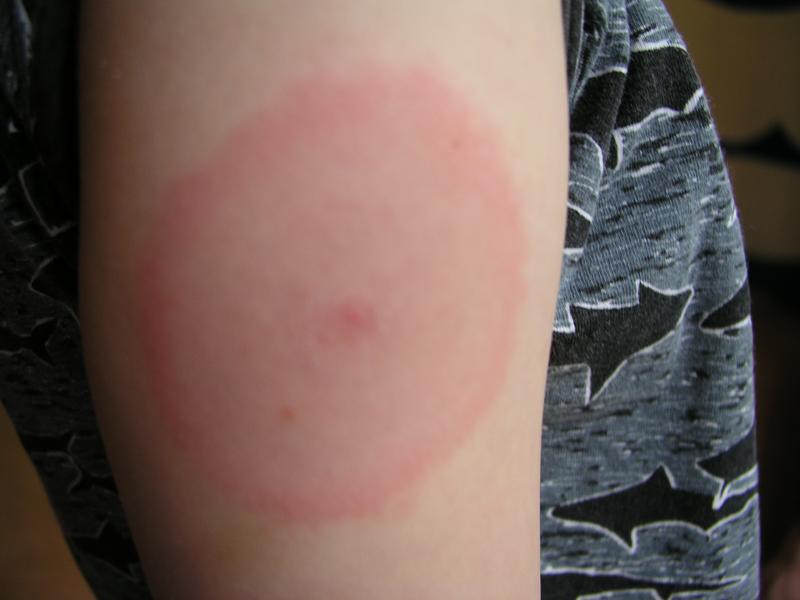 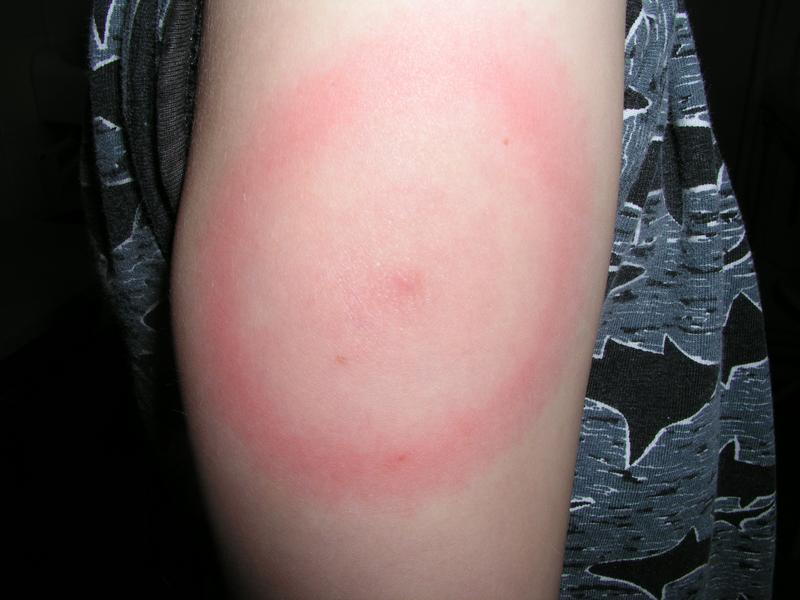 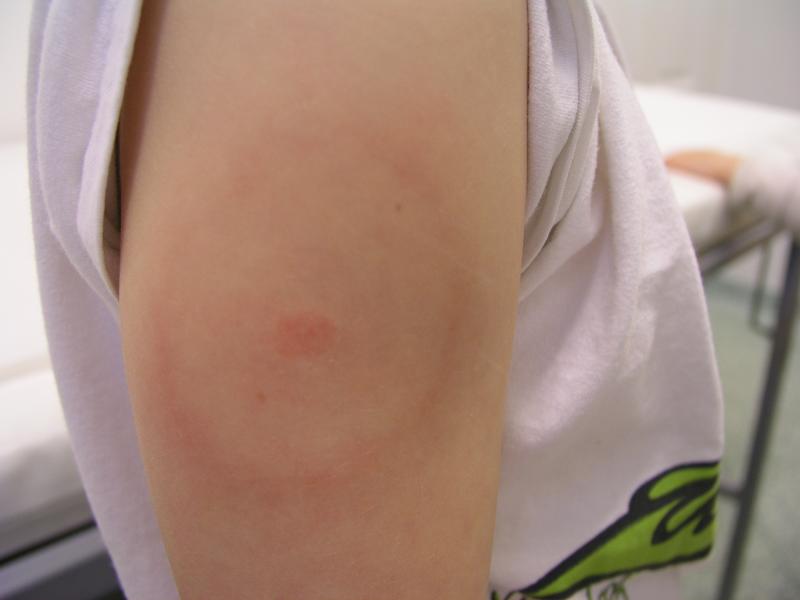 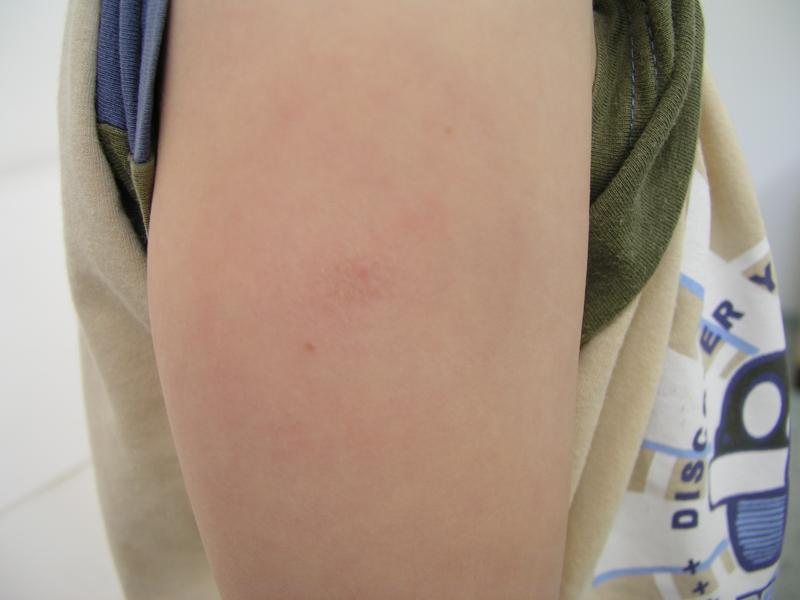 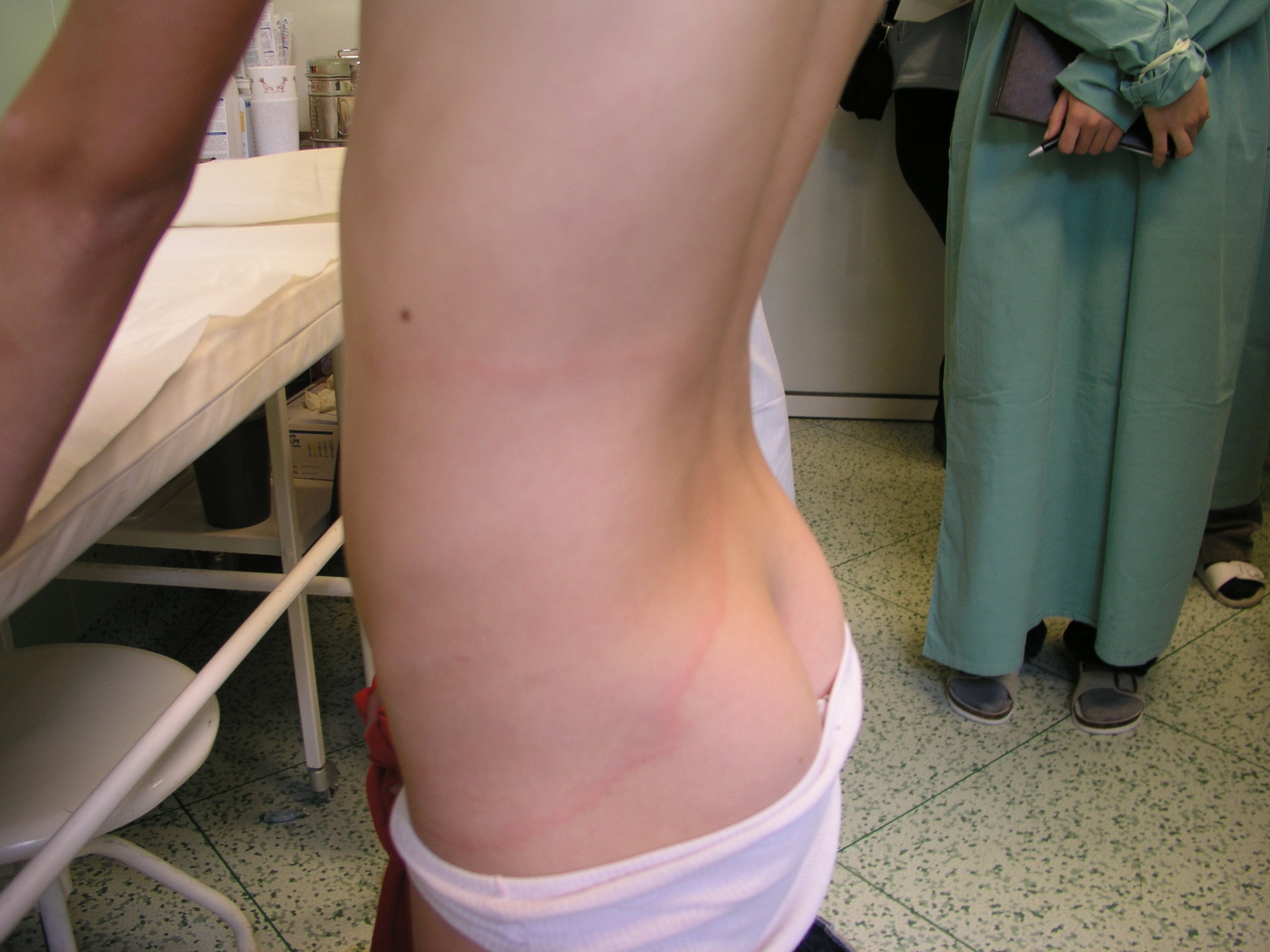 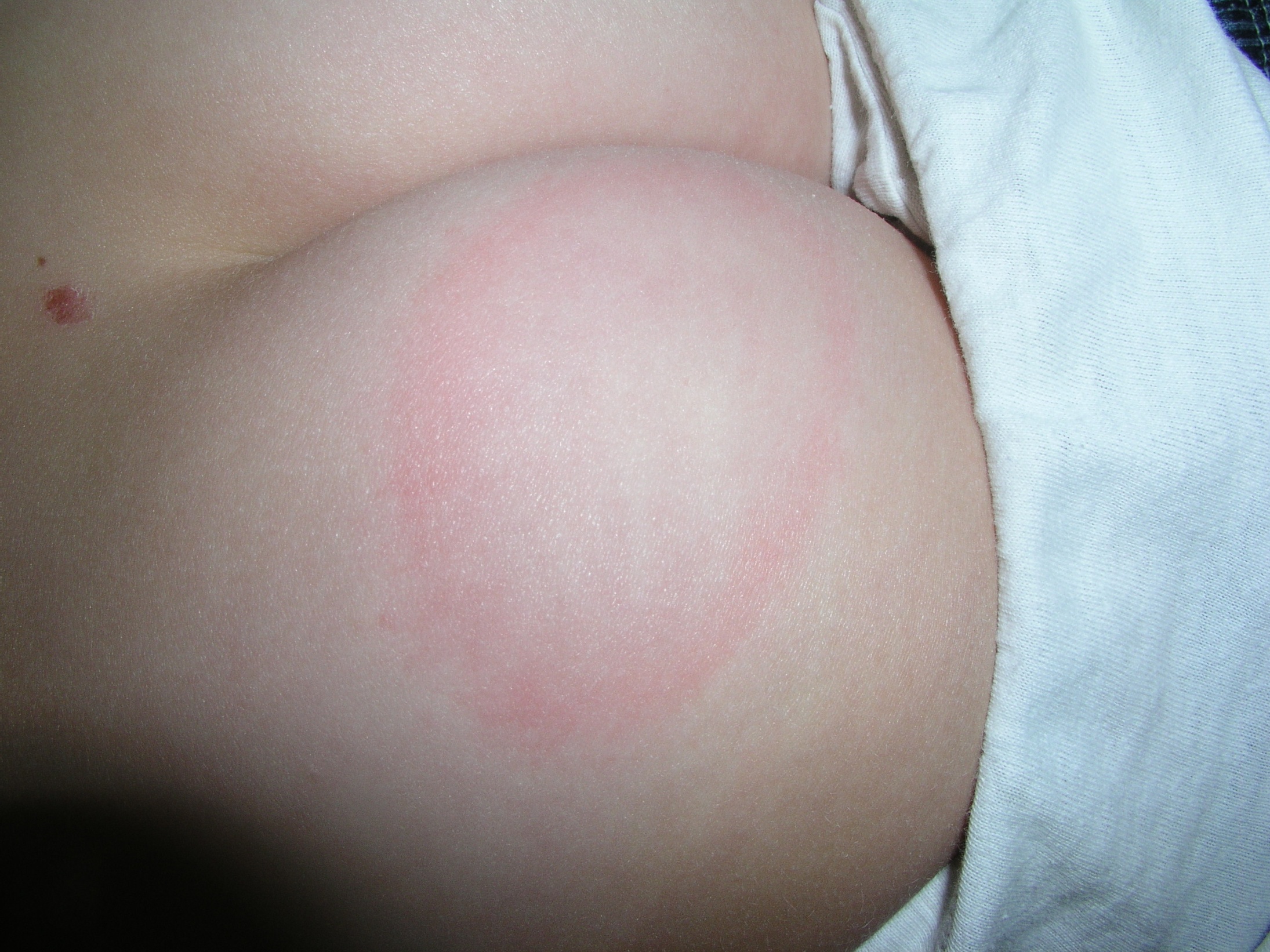 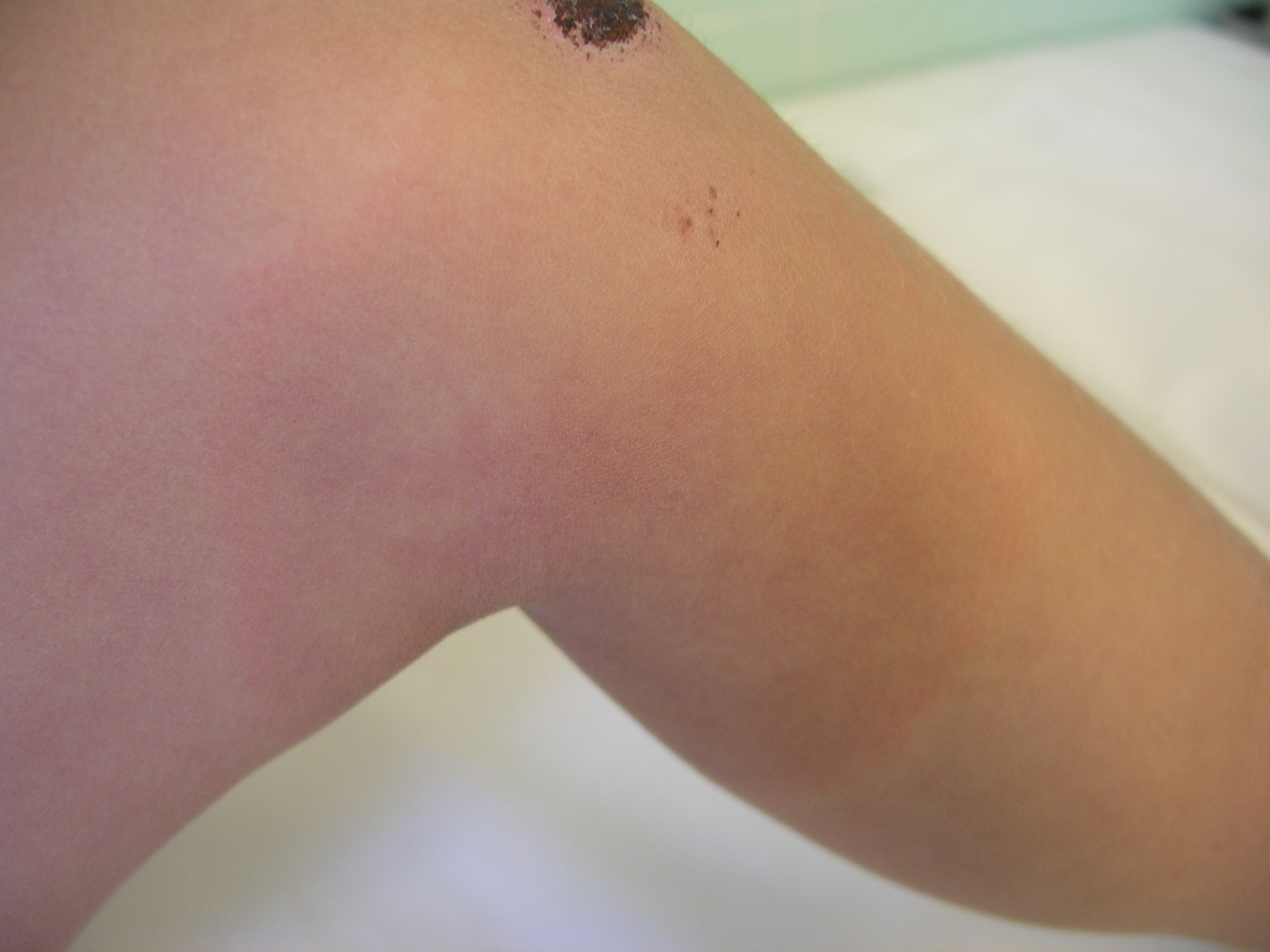 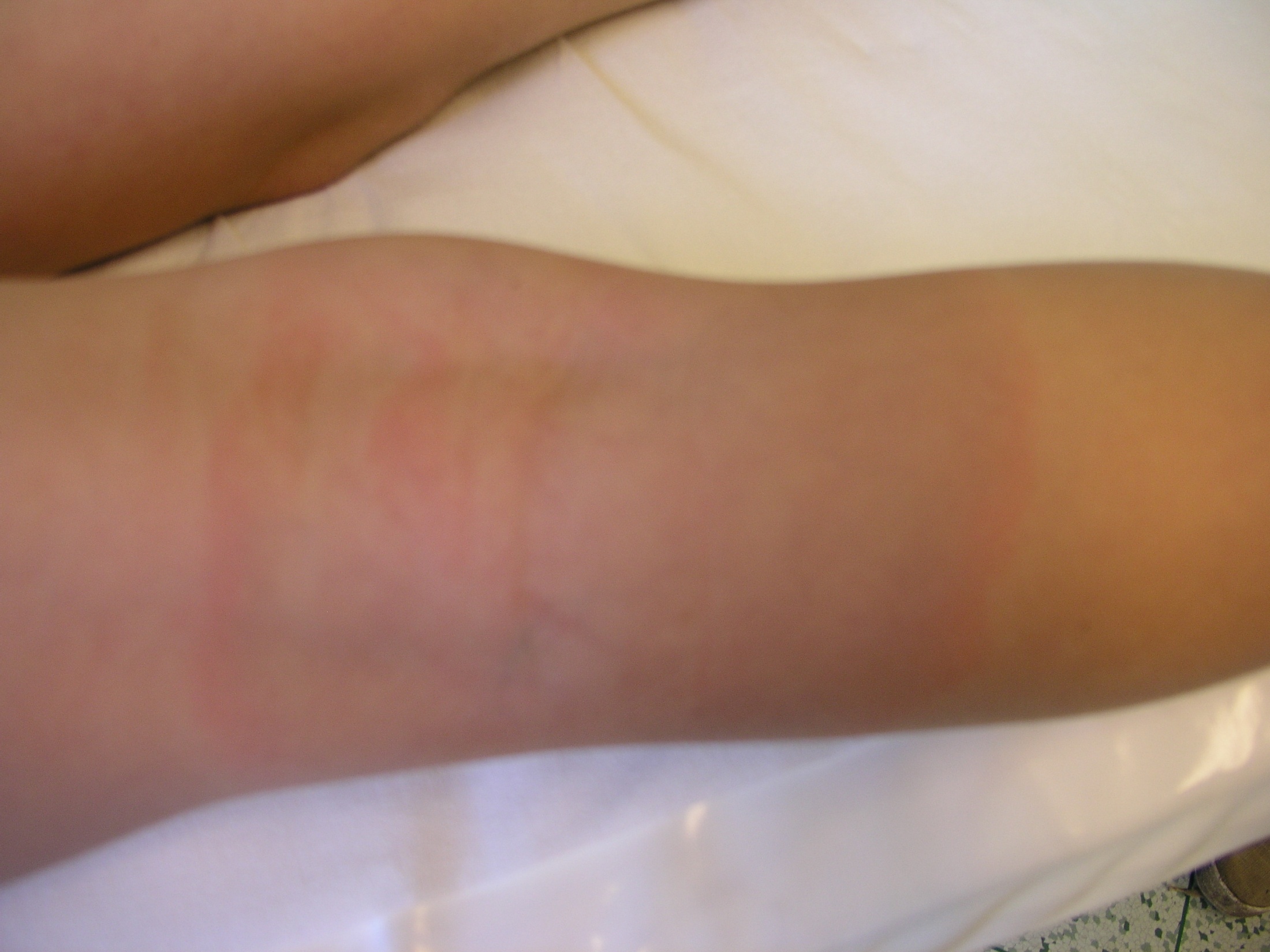 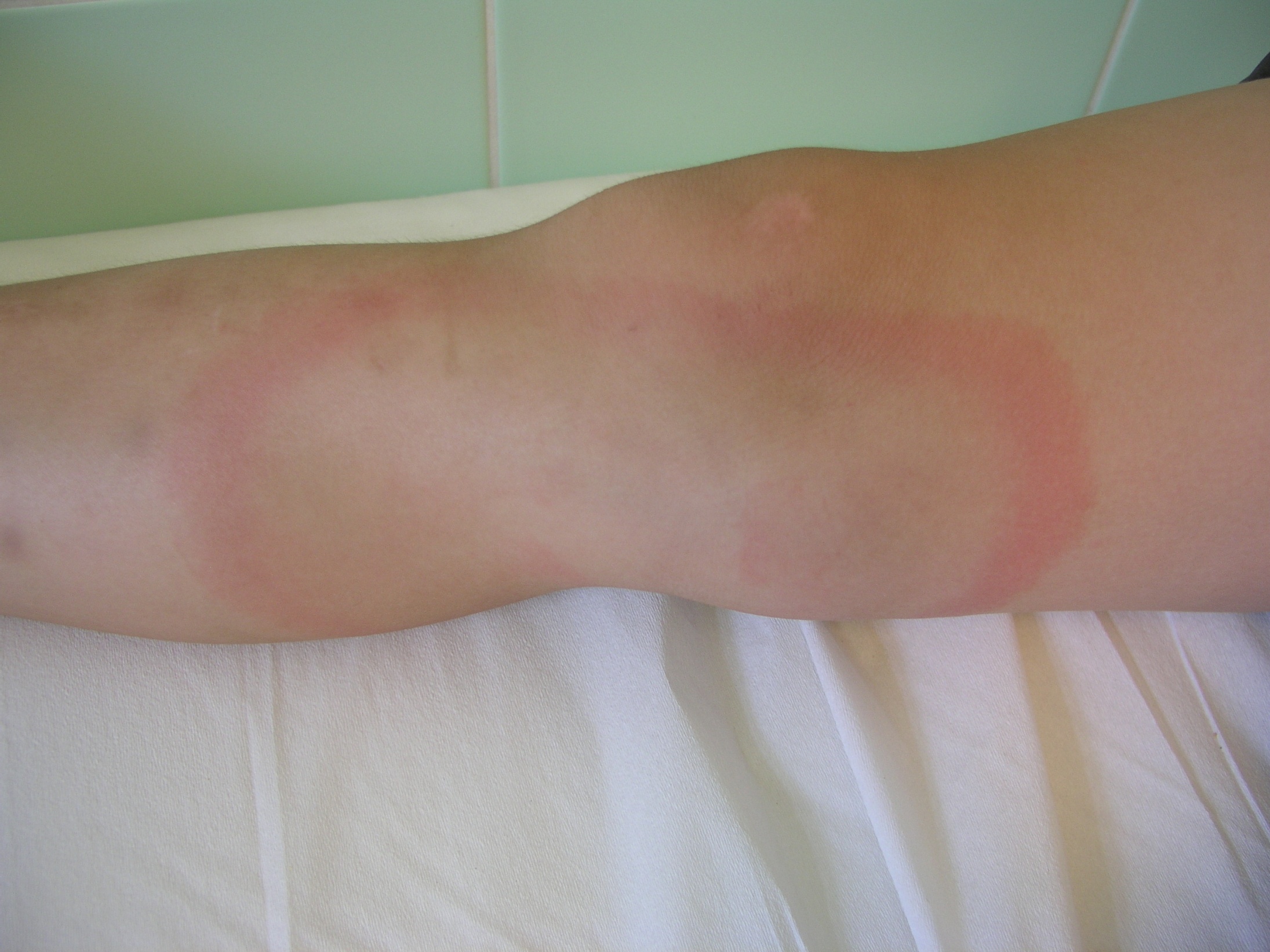 Erythema migrans multiple
mnohočetná erytemata mimo místo inokulace
sekundární léze jsou podobné primárním
častěji celkové příznaky
častěji séropozitivní nález
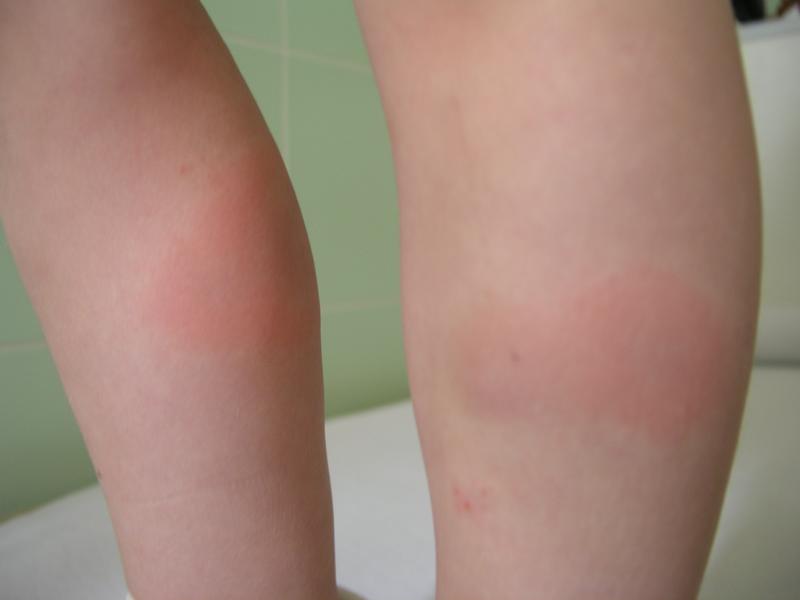 Borreliový lymfocytom
původce převážně B. afzelii
nebolestivý uzlík na akrálních částech, nejčastěji na uchu
častější u dětí
delší ID (týdny až měsíce), delší trvání, může spontánně odeznít
minimální celkové projevy
séropozitivní nález při delším trvání
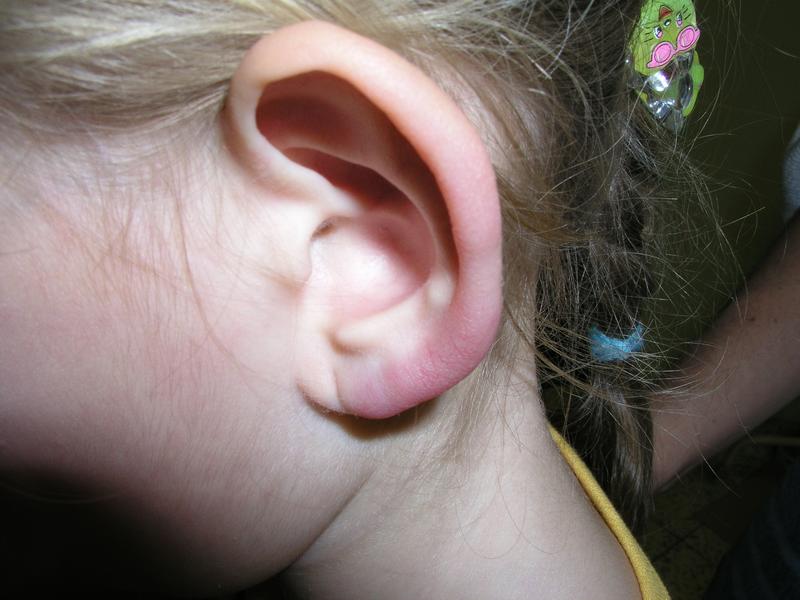 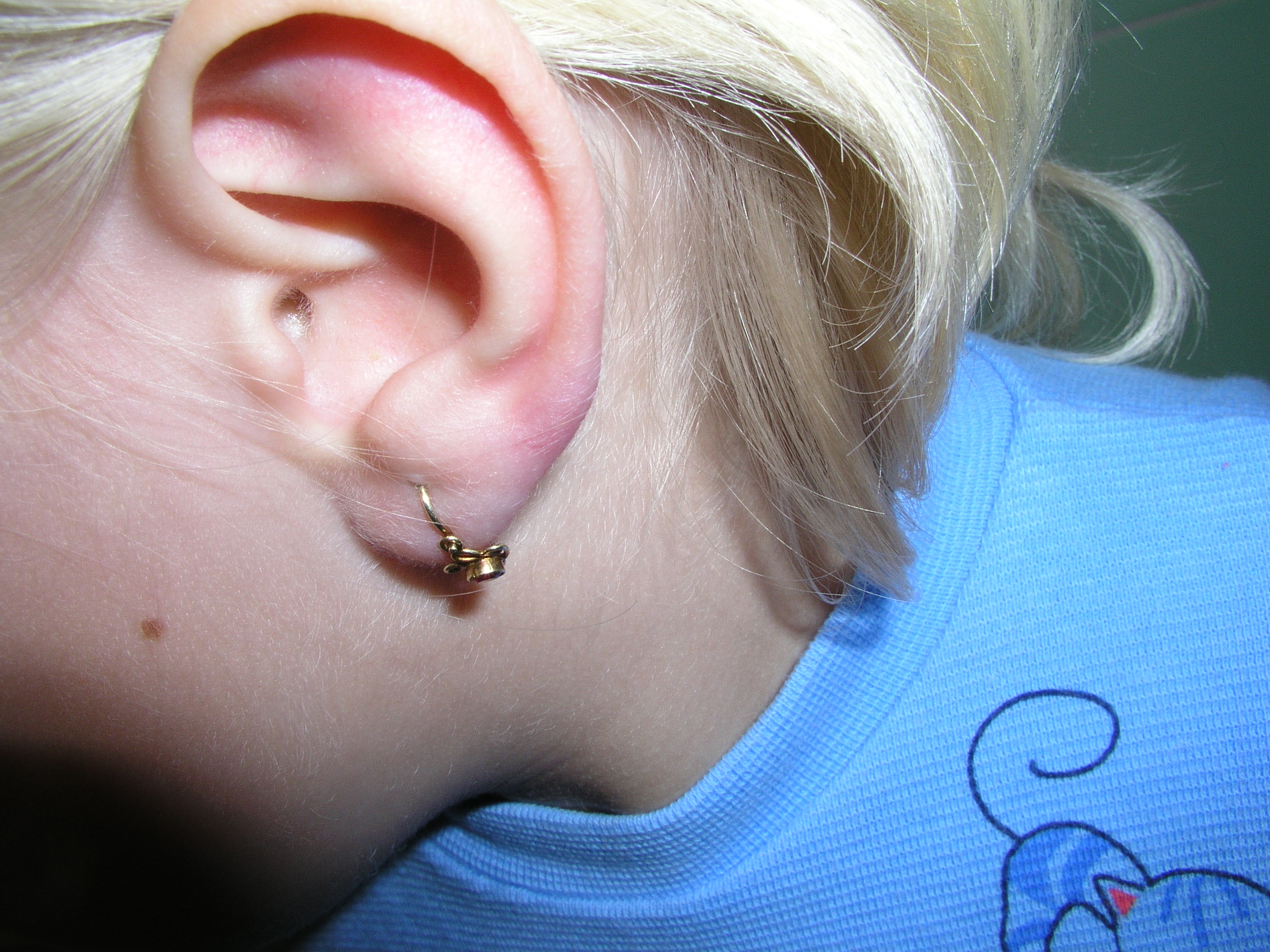 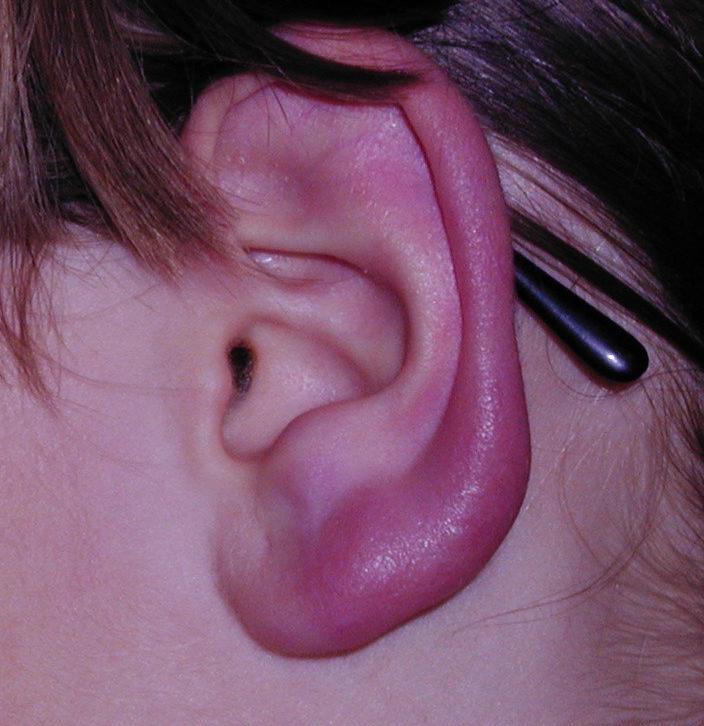 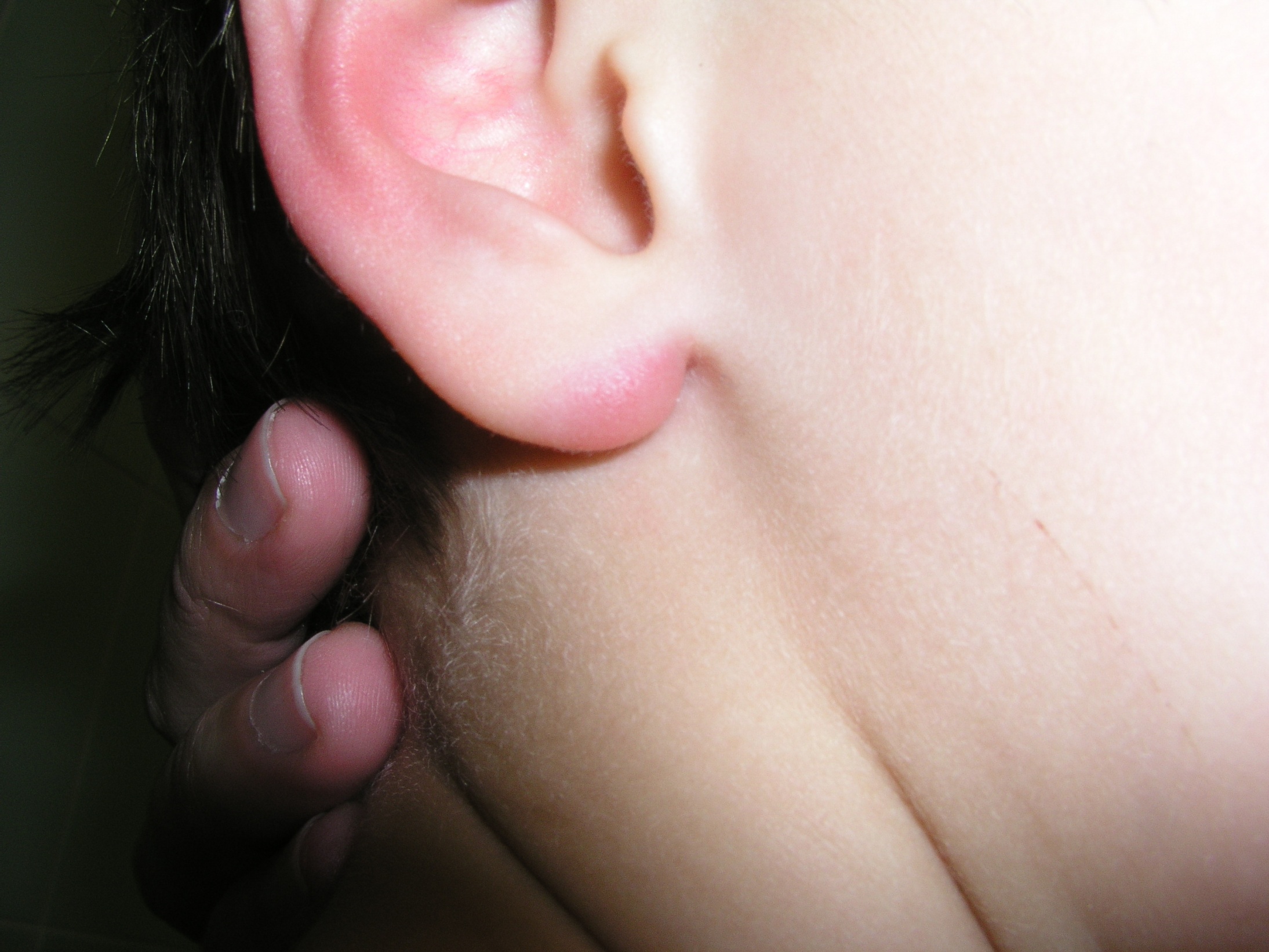 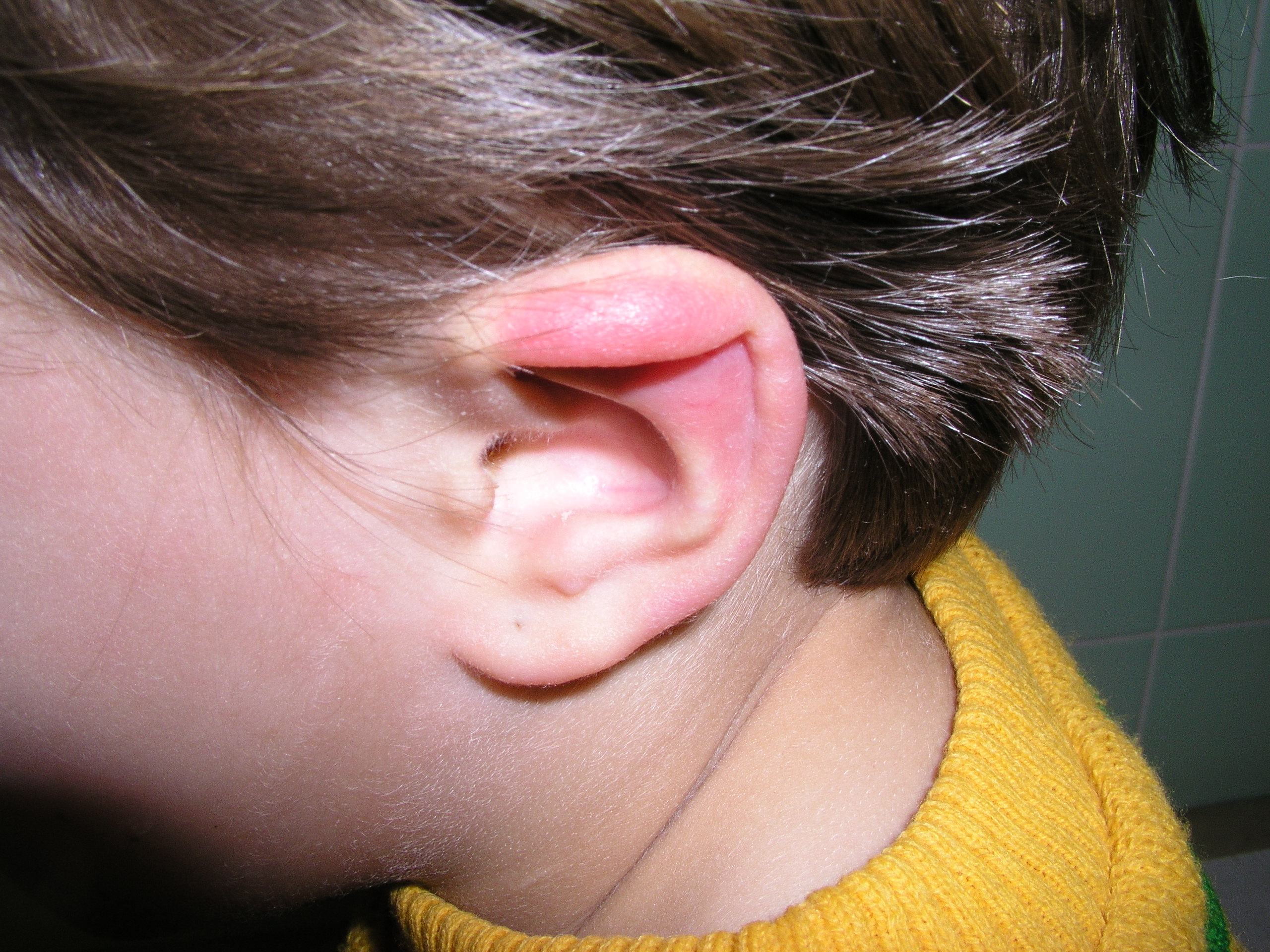 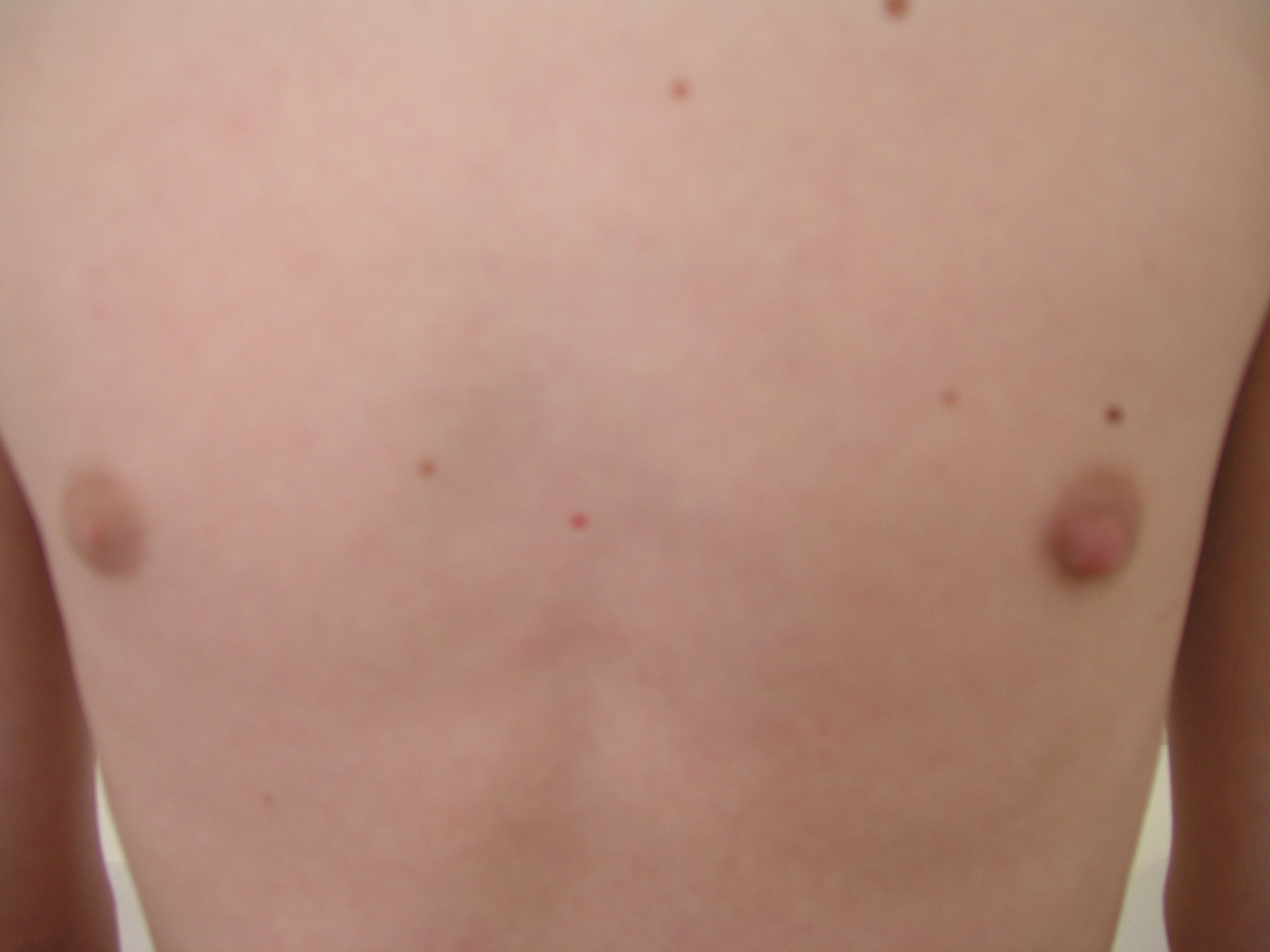 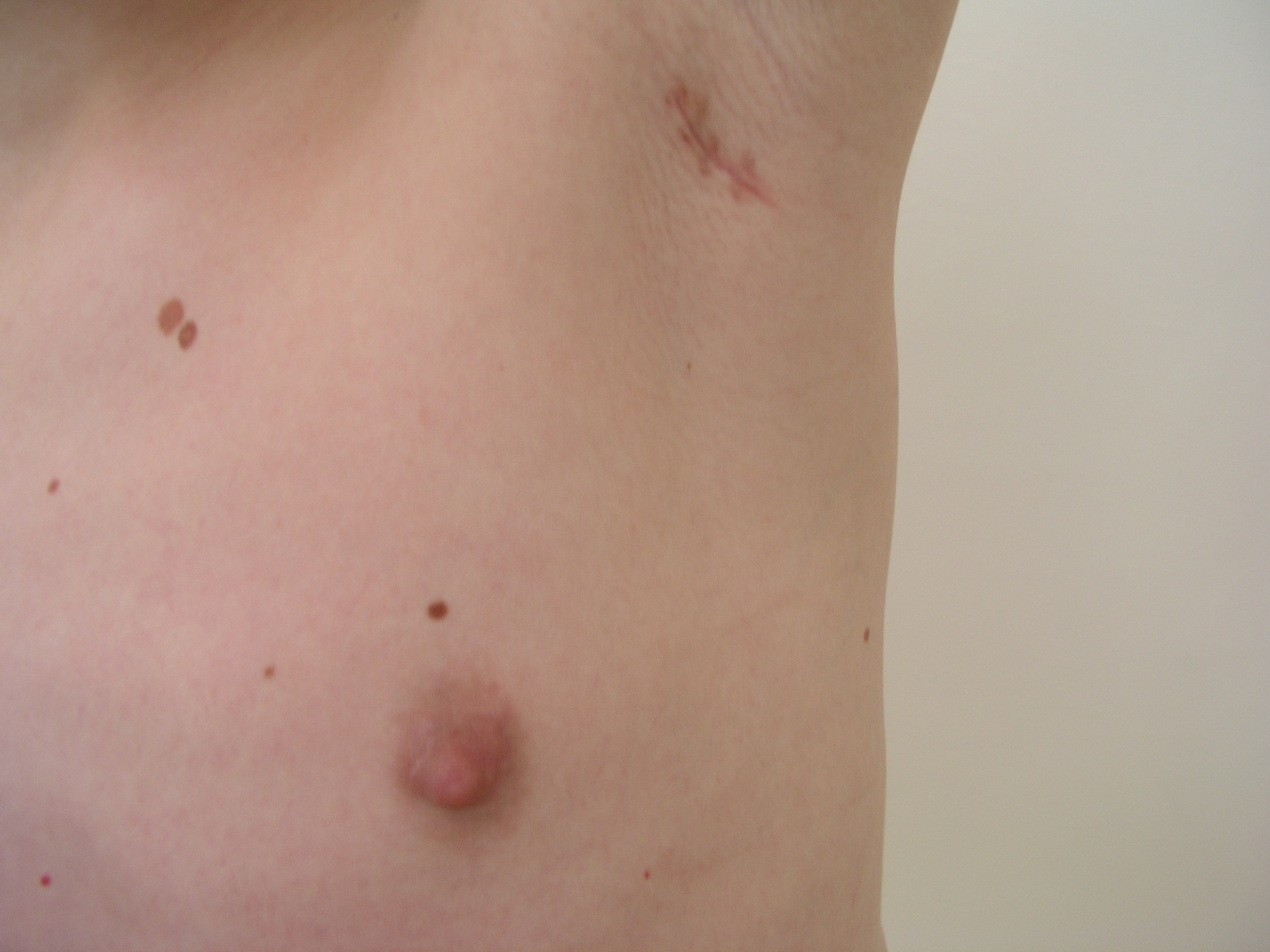 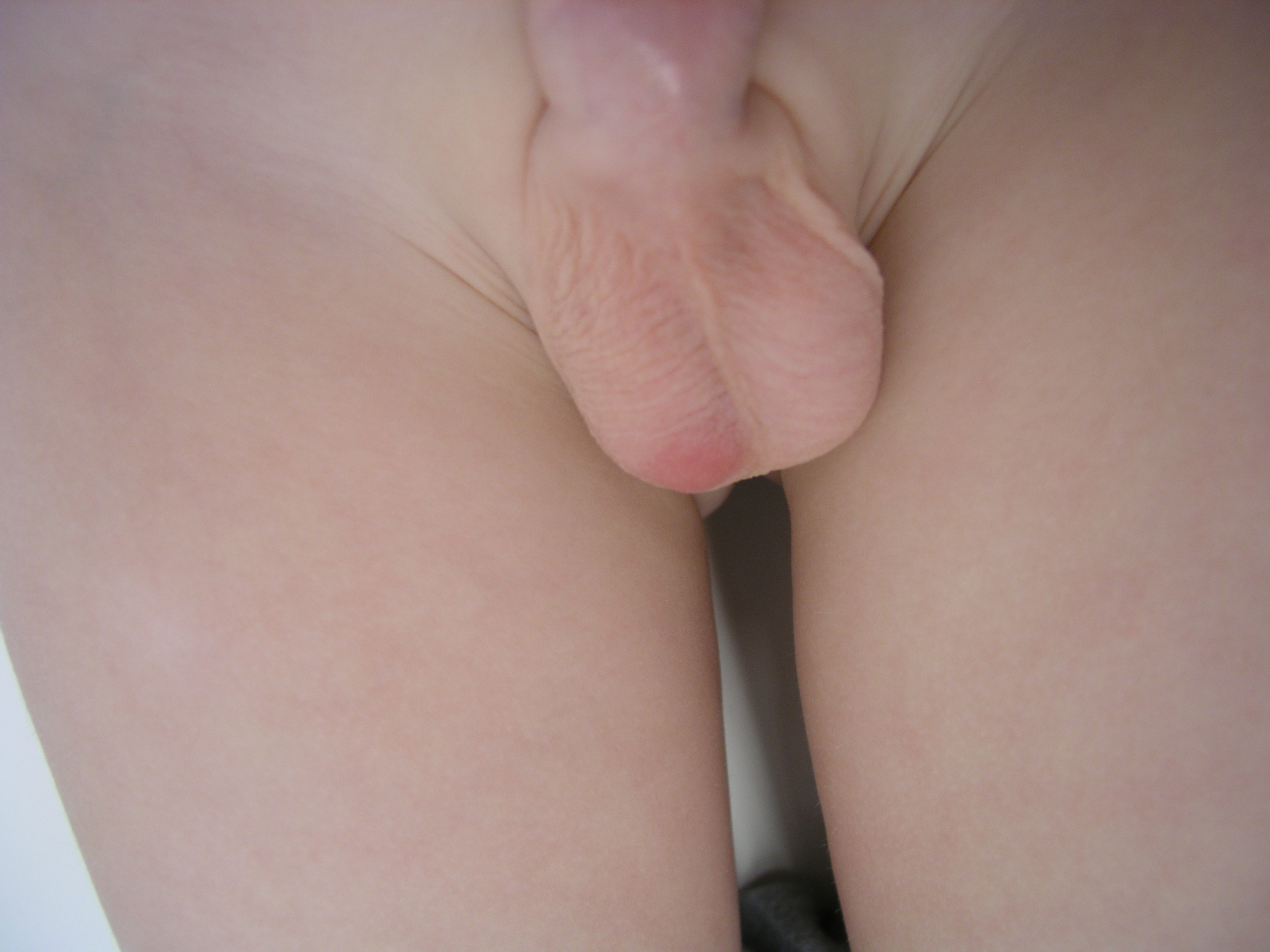 Acrodermatitis chronica atrophicans
Původce: výhradně B. afzelii
Chronický zánět kůže na horních nebo dolních končetinách
Velmi dlouhá inkubační doba: několik měsíců až let, klíště v anamnéze si pacient již nepamatuje, nepozorováno zůstane někdy i  EM před několika lety
Jediná kožní chronická forma, velmi špatně léčitelná
ACA
Klinický průběh:
1) červený těstovitý otok kůže a podkoží
2) ztenčení kůže a atrofie podkoží – „cigaretový papír“
3) vystupují výrazně cévy, promodrání
4) nad kostěnnými výběžky tvorba tuhých uzlíků (nad lokty, koleny)
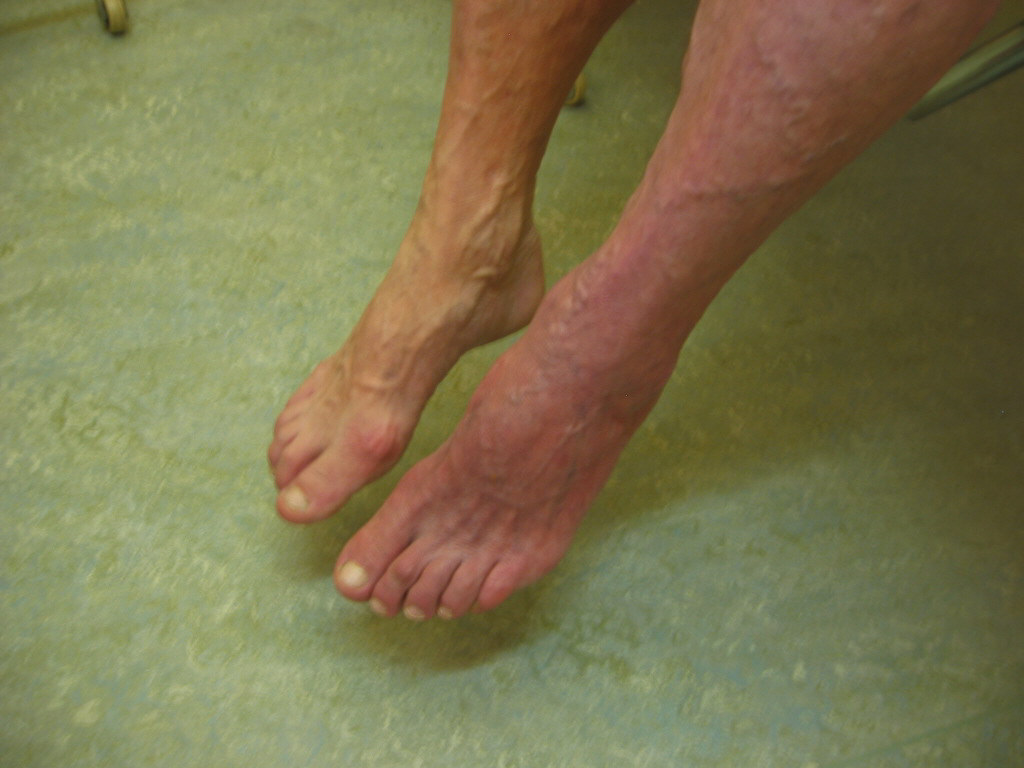 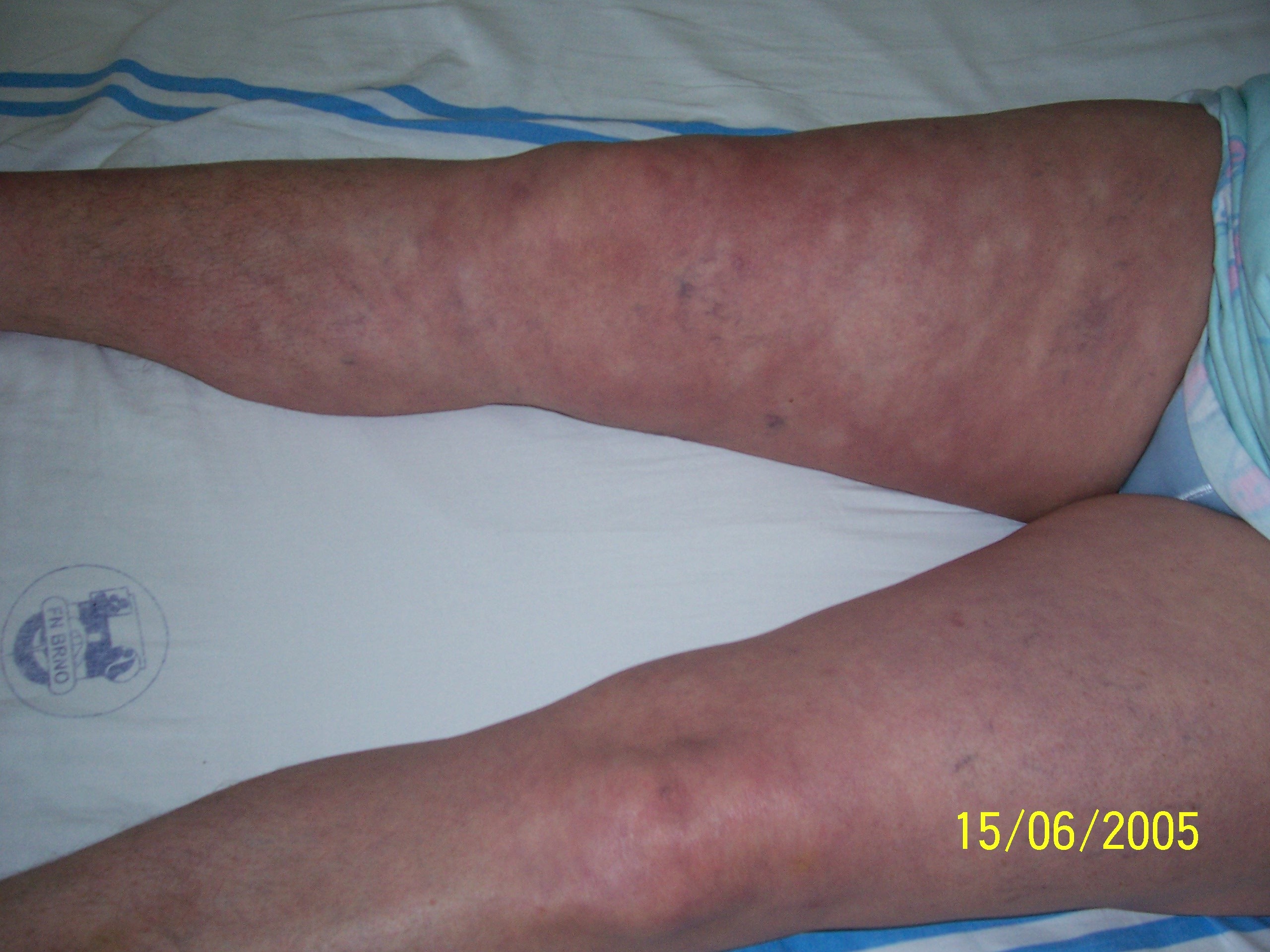 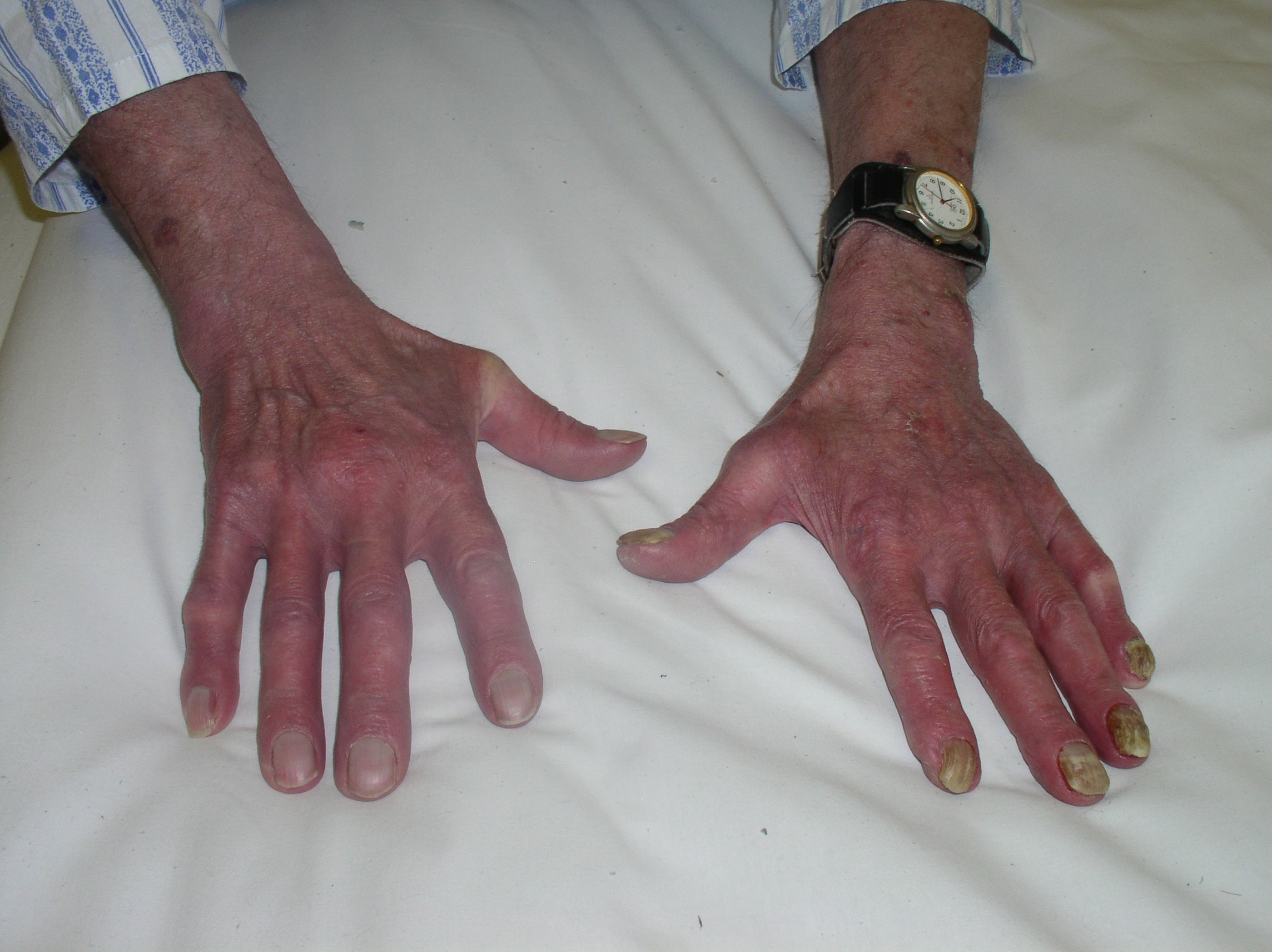 Borreliová artritida
opakující se krátké ataky s objektivním otokem jednoho nebo několika málo kloubů
asymetrické, bolestivé s akutním začátkem
trvání dny až týdny, vzácně i rok
pozdní lymeská artritida (LFA-1, HLA-DRB1*0401 a 0101), rezistentní na ATB terapii
nejvíce imunogenní
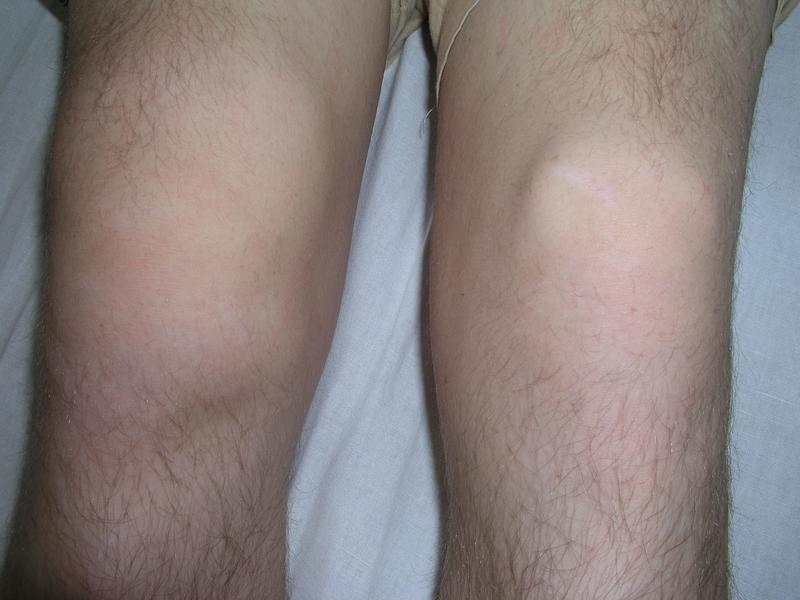 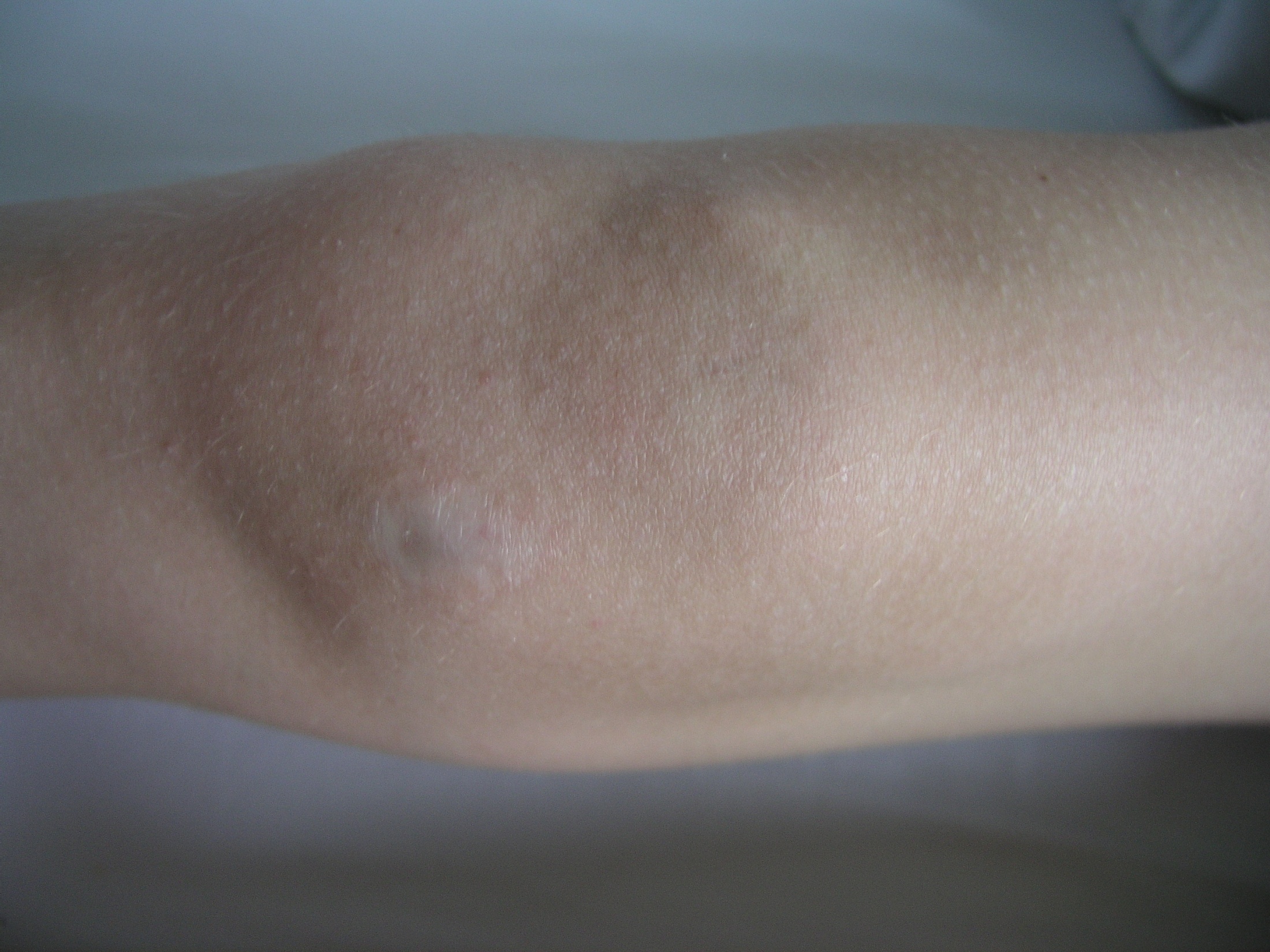 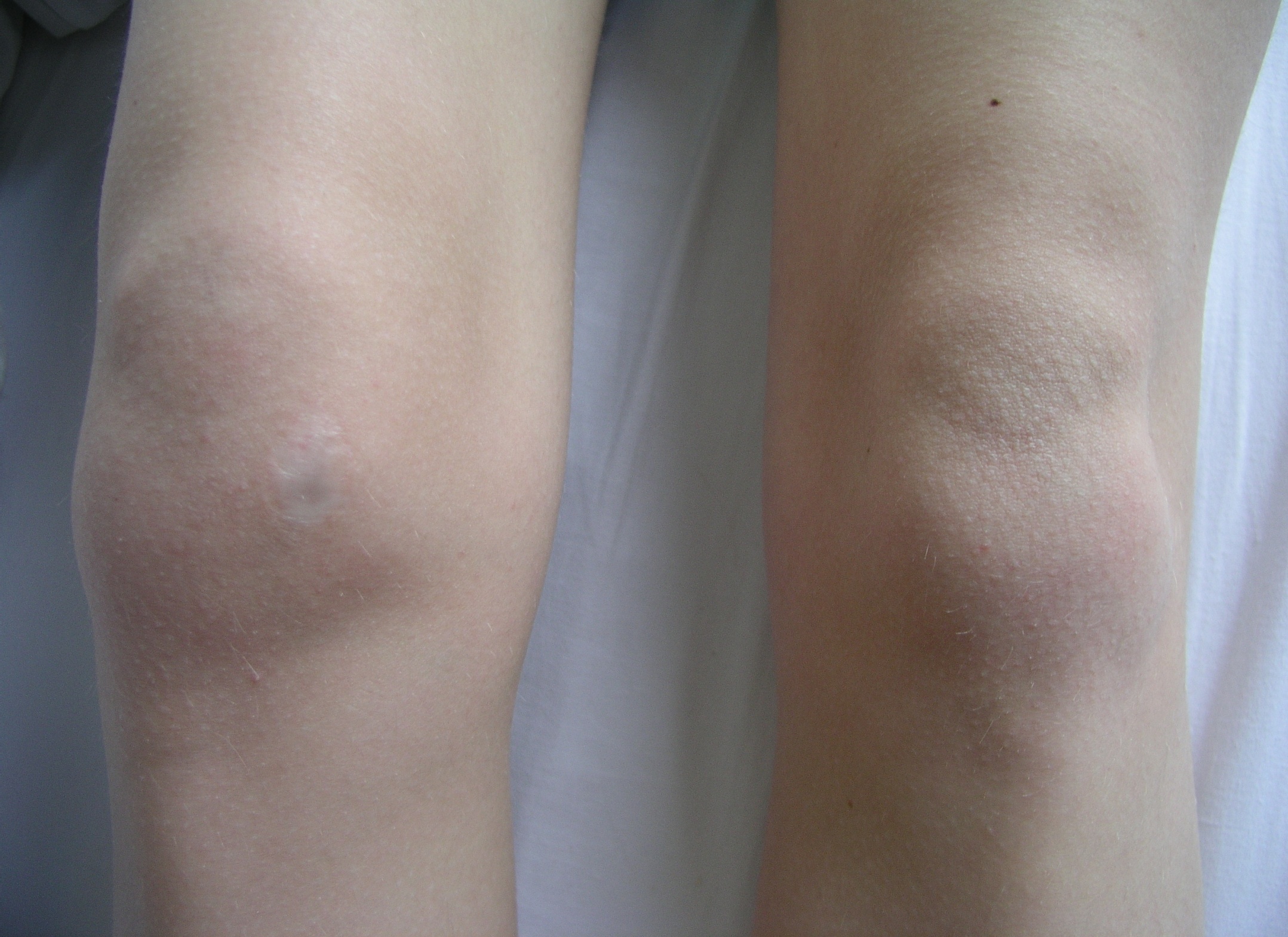 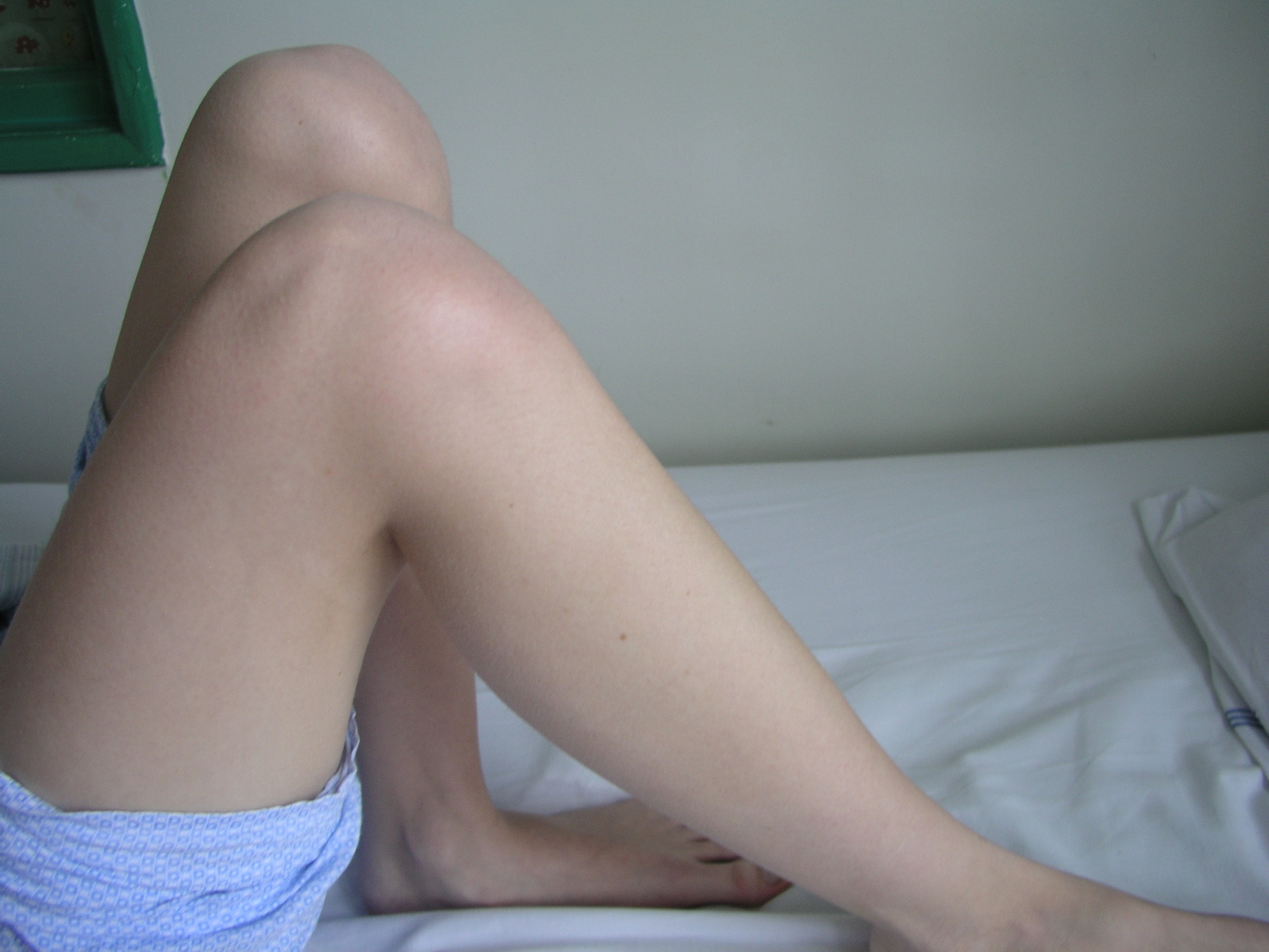 Neuroborrelióza
inokulace neurotropního kmene B.burgdorferi sensu lato (B.garinii)
infekce CNS: primární postižení mozkových plen, ale i jiných částí mozku
minimální klinické projevy mohou mít dramatické zánětlivé změny v subarachnoideálním prostoru !!!
NB - klinické projevy
Garin-Bujadoux-Bannwarthův sy = meningopolyradikuloneuritida = kořenové bolesti + lymfocytární pleocytóza + paréza n. facialis

serózní meningitida
kraniální neuritida (VII, VI, III)
periferní neuropatie a neuritidy
radikuloneuropatie
Nález u neuroborreliózy
klinický:  erythema migrans (může nebo nemusí být pozorováno, může i  chybět)
bolesti hlavy
opozice šíje (často chybí)
bolesti zad 
únava, spavost
rozvoj obrny lícního nervu
u dospělých:  bolesti míšních kořenů
Nález u neuroborreliózy
laboratorní: základní odběry v normě
pozitivní antiborreliové protilátky v séru
nález v mozkomíšním moku: lymfocytární pleocytóza a 
intratekální syntéza antiborreliových protilátek
Pozdní neuroborrelióza
Postižení je vzácné, častěji v Evropě:
    encefalomyelitida, periferní neuropatie nebo encefalopatie
Encefalomyelitida – pomalu se zhoršující postižení bílé hmoty
Klinicky dle místa postižení: poruchy paměti, zraku, hybnosti
! Záměna za první ataku roztroušené sklerózy
Anaplasmóza (ehrlichióza)
Sezónní klíšťová zoonóza s tropismem etiologického agens k bílým krvinkám

Ehrlichia spp. – intracelulární patogen (Rickettsiae)
1991 – izolace a klasifikace agens = E.chaffeensis
2001 – reklasifikace E.phagocytophila/equi =
                 A. phagocytophilum
HME(human monocytic ehrlichiosis)
lidská monocytární ehrlichióza
vektor: klíště Amblyoma americanum, výskyt pouze USA
původce: Ehrlichia chaffeensis
   (Rickettsiaceae), intracelulární patogen
promořenost klíšťat: v USA 32,5 %
rezervoár: vysoká zvěř
HGA(human granulocytic anaplasmosis)
lidská granulocytární anaplasmóza (HGA, dříve HGE = ehrlichióza)
vektor: I. scapularis-USA, I. ricinus-Evropa
původce: Anaplasma phagocytophilum
   (Rickettsiaceae), intracelulární patogen
promořenost klíšťat: v USA až 50 %, v Evropě různá: Švýcarsko - 26 %
ČR - 16 %, ale ! nález Ehrlichia spp.
Klinické projevy(obdobné u HME a HGA)
ID = 7 – 14 dní (3 – 10 dní)
zimnice (100 %)
horečka  38,5 st. C (100 %)
myalgie (100 %)
bolesti hlavy (100 %)

hepatomegalie
petechiální nebo makulopapulózní exantém
erytém
Laboratorní nálezy
leukopenie - neutropenie, lymfopenie
trombocytopenie
anémie
elevace jaterních enzymů
zvýšená sedimentace a CRP
Komplikace
respirační (ARDS)
renální (anurie)
gastrointestinální (hemoragie v GIT)
hepatocelulární nekróza
neurologické (aseptická meningitida)

ve 2 % fatální průběh (nález ehrlichií v plicích, jícnu, slezině a játrech)
Terapie HGA
tetracykliny
rifampicin
ciprofloxacin
makrolidy

betalaktámová ATB (užívaná v terapii KB) jsou nevhodná !!!
Diferenciální diagnóza po přisátí klíštěte
klíšťová borrelióza
klíšťová encefalitida
HGA (granulocytární anaplasmóza)
TIBOLA (tick-borne lymphadenopathy)
Q horečka
Marseillská horečka
tularémie
bartonelóza
babesióza
skvrnitá horečka Skalistých hor (USA)
koloradská klíšťová horečka (USA)